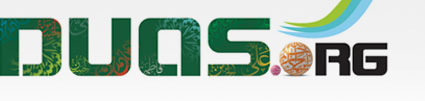 دعای دیگر برای ظہور آن حضرت
در شب بیست و سوّم ماہ رمضان
Supplication for the advent of 12th Imam (a.t.f.s.) on the eve of 23rd of Ramadan
(Arabic text along with English Translation)
For any errors / comments please write to: duas.org@gmail.com 
Kindly recite Sūrat al-Fātiḥah for Marhumeen of all those who have worked towards making this small work possible.
Dua’a for advent of 12th Imam (A) on 23rd Ramadan
الدعاء لظهور الإمام زمانان (ع)  على 23 رمضان
اَللَّهُمَّ صَلِّ عَلَى مُحَمَّدٍ وَ آلِ مُحَمَّدٍ
O' Allāh send Your blessings on Muhammad
and the family of Muhammad.
Dua’a for advent of 12th Imam (A) on 23rd Ramadan
الدعاء لظهور الإمام زمانان (ع)  على 23 رمضان
بِسْمِ ٱللَّـهِ ٱلرَّحْمَـٰنِ ٱلرَّحِيمِ
In the Name of Allāh, 
the All-beneficent, the All-merciful.
Dua’a for advent of 12th Imam (A) on 23rd Ramadan
الدعاء لظهور الإمام زمانان (ع)  على 23 رمضان
اَللّٰہُمَّ کُنْ لِوَلِیِّکَ الْقَائِمِ بِأَمْرِکَ
O’ Allāh! Offer blessing and peace to be Your guard who will establish Your affair,
Dua’a for advent of 12th Imam (A) on 23rd Ramadan
الدعاء لظهور الإمام زمانان (ع)  على 23 رمضان
مُحَمَّدِ بْنِ الْحَسَنِ الْمَہْدِیِّ
Muhammad bin Al-Hassan Al-Mahdi,
Dua’a for advent of 12th Imam (A) on 23rd Ramadan
الدعاء لظهور الإمام زمانان (ع)  على 23 رمضان
عَلَیْہِ وَ عَلٰی آبَائِہٖ اَفْضَلُ الصَّلاَۃِ وَالسَّلاَمِ
may the best blessing and peace be on him and his forefathers,
Dua’a for advent of 12th Imam (A) on 23rd Ramadan
الدعاء لظهور الإمام زمانان (ع)  على 23 رمضان
فِیْ ہٰذِہِ السَّاعَۃِ وَ فِيْ کُلِّ سَاعَۃٍ
at this particular time and other time,
Dua’a for advent of 12th Imam (A) on 23rd Ramadan
الدعاء لظهور الإمام زمانان (ع)  على 23 رمضان
وَلِیًّا وَ حَافِظًا وَ قَائِدًا وَ نَاصِراً وَ دَلِیْلاً وَ مُؤَیِّدًا
as a guard, protector, leader, helper, evidence and supporter
Dua’a for advent of 12th Imam (A) on 23rd Ramadan
الدعاء لظهور الإمام زمانان (ع)  على 23 رمضان
حَتّٰی تُسْکِنَہُ اَرْضَکَ طَوْعًا
till You make Your Earth in subservient to him,
Dua’a for advent of 12th Imam (A) on 23rd Ramadan
الدعاء لظهور الإمام زمانان (ع)  على 23 رمضان
وَ تُمَتِّعَہُ فِیْہَا طُوْلاً وَ عَرْضًا
and make him have long and extensive pleasure in it,
Dua’a for advent of 12th Imam (A) on 23rd Ramadan
الدعاء لظهور الإمام زمانان (ع)  على 23 رمضان
وَ تَجْعَلَہٗ وَ ذُرِّیَّتَہٗ مِنَ الْأَئِمَّۃِ الْوَارِثِیْنَ۔
and including his offspring among the inherited Imams.
Dua’a for advent of 12th Imam (A) on 23rd Ramadan
الدعاء لظهور الإمام زمانان (ع)  على 23 رمضان
اَللّٰہُمَّ انْصُرْہُ وَانْتَصِرْ بِہِ
O’ Allāh, help him and to become victorious through him,
Dua’a for advent of 12th Imam (A) on 23rd Ramadan
الدعاء لظهور الإمام زمانان (ع)  على 23 رمضان
وَاجْعَلِ النَّصْرَ مِنْکَ عَلٰی یَدِہٖ
let the victory come from You through his hand,
Dua’a for advent of 12th Imam (A) on 23rd Ramadan
الدعاء لظهور الإمام زمانان (ع)  على 23 رمضان
وَاجْعَلِ النَّصْرَ لَہٗ وَالْفَتْحَ عَلٰی وَجْہِہٖ
let the help and victory come in his presence,
Dua’a for advent of 12th Imam (A) on 23rd Ramadan
الدعاء لظهور الإمام زمانان (ع)  على 23 رمضان
وَلاَ تُوَجِّہِ الْاَمْرَ اِلٰی غَیْرِہِ۔
and don’t give this responsibility to other than him.
Dua’a for advent of 12th Imam (A) on 23rd Ramadan
الدعاء لظهور الإمام زمانان (ع)  على 23 رمضان
اَللّٰہُمَّ اَظْہِرْ بِہٖ دِیْنَکَ وَ سُنَّۃَ نَبِیِّکَ
O’ Allāh manifest Your religion and the custom of Your Prophet through him,
Dua’a for advent of 12th Imam (A) on 23rd Ramadan
الدعاء لظهور الإمام زمانان (ع)  على 23 رمضان
حَتّٰی لاَ یَسْتَخْفِیَ بِشَیْئٍ مِنَ الْحَقِّ مَخَافَۃَ اَحَدٍ مِنَ الْخَلْقِ۔
till none of the fact is hidden due to the fear of some Your creatures.
Dua’a for advent of 12th Imam (A) on 23rd Ramadan
الدعاء لظهور الإمام زمانان (ع)  على 23 رمضان
اَللّٰہُمَّ اِنِّیْ اَرْغَبُ اِلَیْکَ فِيْ دَوْلَۃٍ کَرِیْمَۃٍ تُعِزُّبِہَا الْاِسْلاَمَ وَ اَہْلَہُ
O’ Allāh I desired You in the noble nation, where Islam will be honoured, and the Muslim,
Dua’a for advent of 12th Imam (A) on 23rd Ramadan
الدعاء لظهور الإمام زمانان (ع)  على 23 رمضان
وَ تُذِلُّ بِہَا النِّفَاقَ وَ اَہْلَہٗ
then hypocrisy and hypocrites shall be degraded,
Dua’a for advent of 12th Imam (A) on 23rd Ramadan
الدعاء لظهور الإمام زمانان (ع)  على 23 رمضان
وَ تَجْعَلُنَا فِیْہَا مِنَ الدُّعَاۃِ اِلٰی طَاعَتِکَ
and include us among those who invite people to the obedience to You
Dua’a for advent of 12th Imam (A) on 23rd Ramadan
الدعاء لظهور الإمام زمانان (ع)  على 23 رمضان
وَالْقَادَۃِ اِلٰی سَبِیْلَکَ
and lead them to Your approved path,
Dua’a for advent of 12th Imam (A) on 23rd Ramadan
الدعاء لظهور الإمام زمانان (ع)  على 23 رمضان
وَ آتِنَا فِيْ الدُّنْیَا حَسَنَۃً وَ فِيْ الْآخِرَۃِ حَسَنَۃً
and grant us favour in this world and the world Hereafter
Dua’a for advent of 12th Imam (A) on 23rd Ramadan
الدعاء لظهور الإمام زمانان (ع)  على 23 رمضان
وَقِنَا عَذَابَ النَّارِ
and save us from the Hell fire.
Dua’a for advent of 12th Imam (A) on 23rd Ramadan
الدعاء لظهور الإمام زمانان (ع)  على 23 رمضان
وَاجْمَعْ لَنَا خَیْرَالدَّارَیْنِ
Gather for us all the good turns in the two worlds,
Dua’a for advent of 12th Imam (A) on 23rd Ramadan
الدعاء لظهور الإمام زمانان (ع)  على 23 رمضان
وَاقْضِ عَنَّا جَمِیْعَ مَا تُحِبُّ فِیْہِمَا
grant us all that You love in the two worlds.
Dua’a for advent of 12th Imam (A) on 23rd Ramadan
الدعاء لظهور الإمام زمانان (ع)  على 23 رمضان
وَاجْعَلْ لَنَا فِي ذَالِکَ الْخِیَرَۃَ بِرَحْمَتِکَ وَ مَنِّکَ في عَافِیَۃٍ
And make them good for us with Your blessing,
Dua’a for advent of 12th Imam (A) on 23rd Ramadan
الدعاء لظهور الإمام زمانان (ع)  على 23 رمضان
آمِیْنَ رَبِّ الْعَالَمِیْنَ
Amen the Lord of the worlds.
Dua’a for advent of 12th Imam (A) on 23rd Ramadan
الدعاء لظهور الإمام زمانان (ع)  على 23 رمضان
وَ زِدْنَا مِنْ فَضْلِکَ وَ یَدُکَ الْمَلأُ
Increase Your favour from Your full hand on us.
Dua’a for advent of 12th Imam (A) on 23rd Ramadan
الدعاء لظهور الإمام زمانان (ع)  على 23 رمضان
فَاِنَّ کُلَّ مُعْطٍ یَنْقُصُ مِنْ مُلْکِہٖ
Every donor’s kingdom reduces
Dua’a for advent of 12th Imam (A) on 23rd Ramadan
الدعاء لظهور الإمام زمانان (ع)  على 23 رمضان
وَعَطَاؤُکَ یَزِیْدُ فِيْ مُلْکِکَ۔
but Your donation increases Your Kingdom
Dua’a for advent of 12th Imam (A) on 23rd Ramadan
الدعاء لظهور الإمام زمانان (ع)  على 23 رمضان
اَللَّهُمَّ صَلِّ عَلَى مُحَمَّدٍ وَ آلِ مُحَمَّدٍ
O' Allāh send Your blessings on Muhammad
and the family of Muhammad.
Dua’a for advent of 12th Imam (A) on 23rd Ramadan
الدعاء لظهور الإمام زمانان (ع)  على 23 رمضان
Please recite  Sūrat al-FātiḥahforALL MARHUMEEN
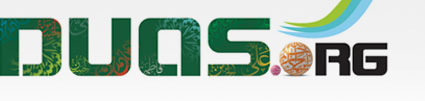 For any errors / comments please write to: duas.org@gmail.com 
Kindly recite Sūrat al-Fātiḥah for Marhumeen of all those who have worked towards making this small work possible.